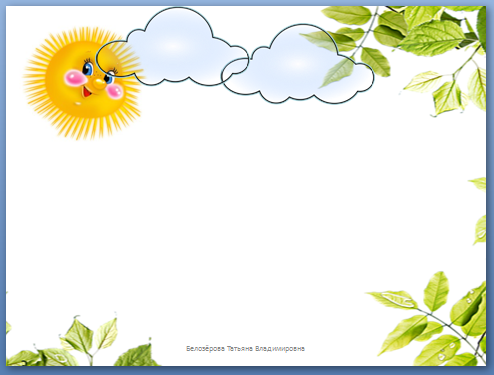 Итоговое родительское собрание во второй младшей группе «Радуга»
 «Чему мы научились за год»
«Мы расскажем вам о том, как мы в садике своем очень весело живем! »
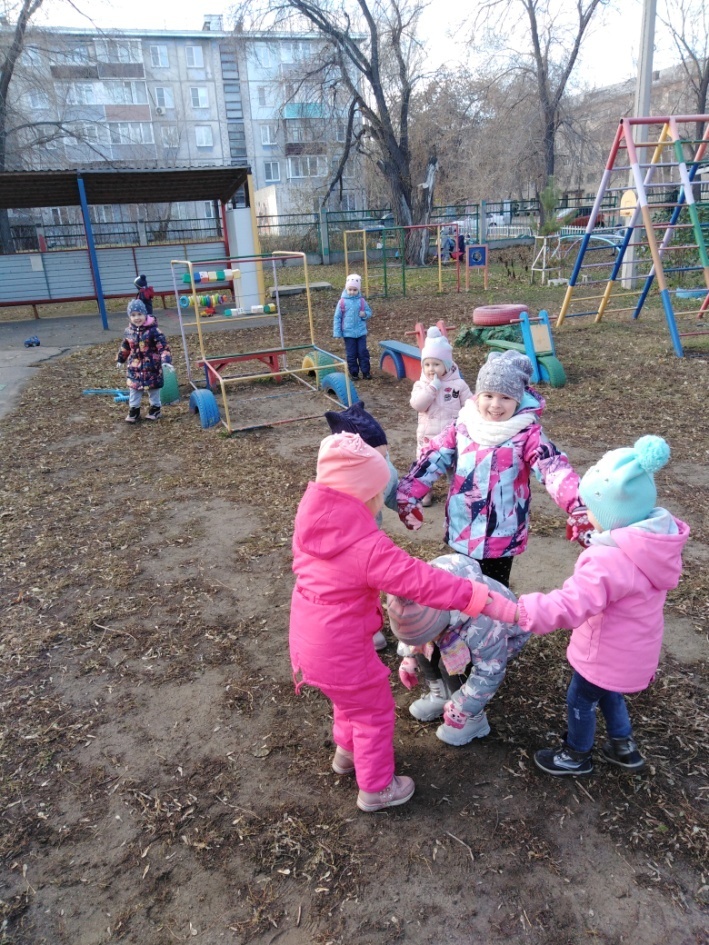 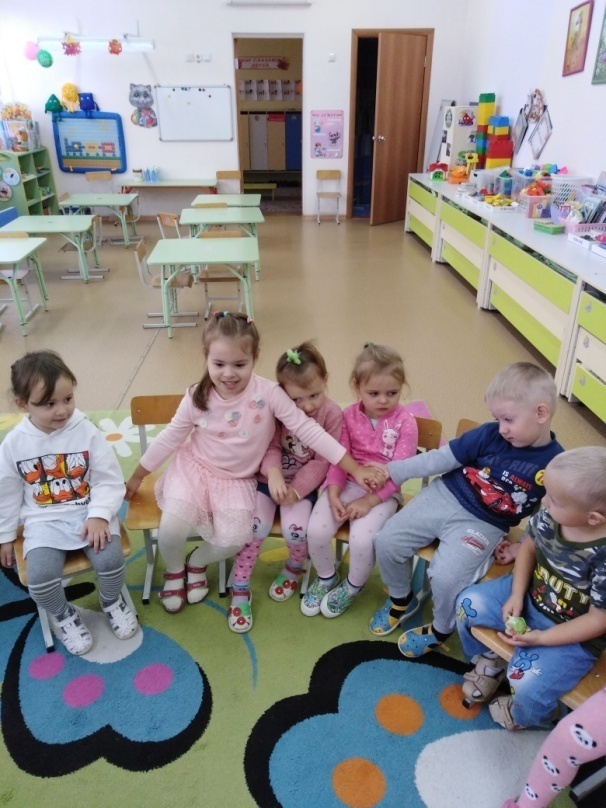 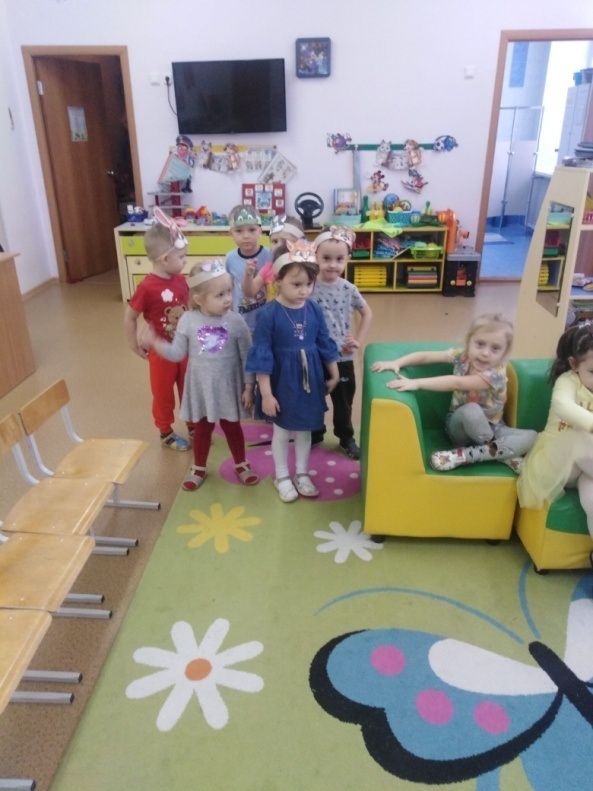 Физическое развитие
Задачи:
 Сохранить и укрепить здоровье детей;
 Формировать навыки и умения в основных видах движений;
Формировать потребность в ежедневной двигательной активности, способность к самоконтролю, самооценке при выполнении движений;
Развивать интерес к участию в подвижных и спортивных играх и физическим упражнениям, активность в самостоятельной двигательной деятельности;
 Воспитывать интерес и любовь к спорту.
Цель: формирование начальных представлений о здоровом образе жизни.
День начинается с утренней гимнастики
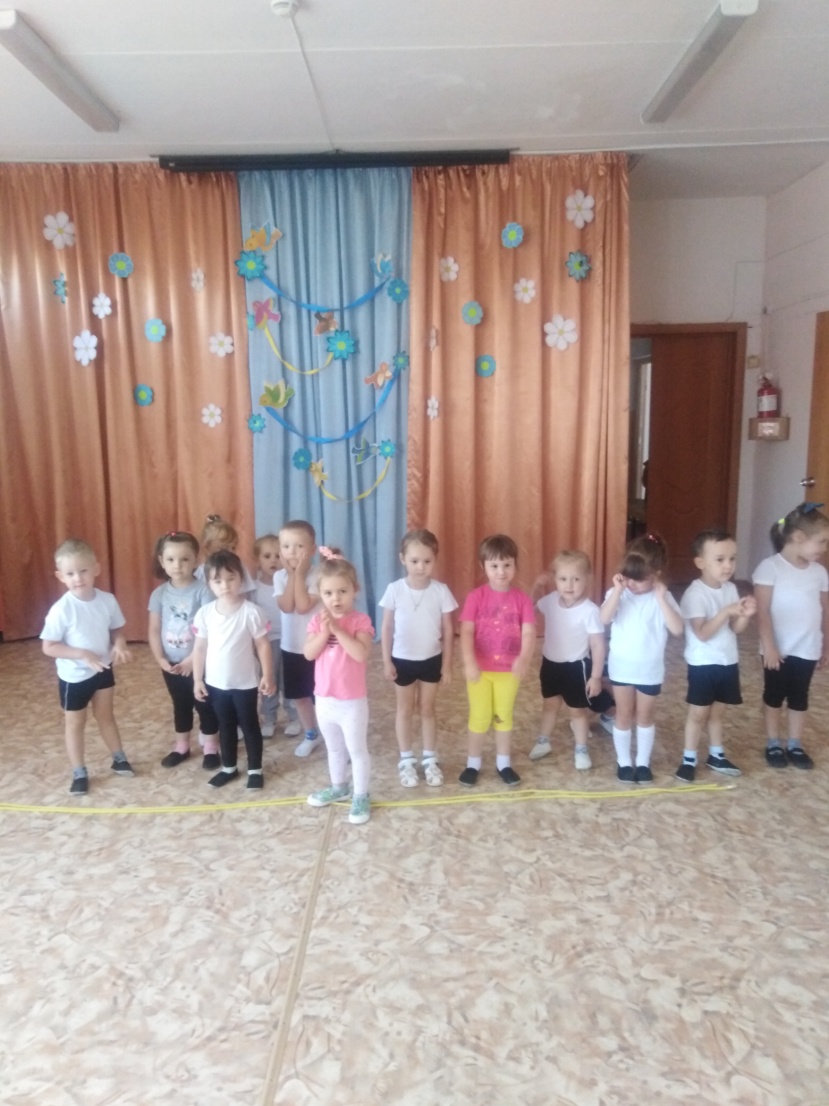 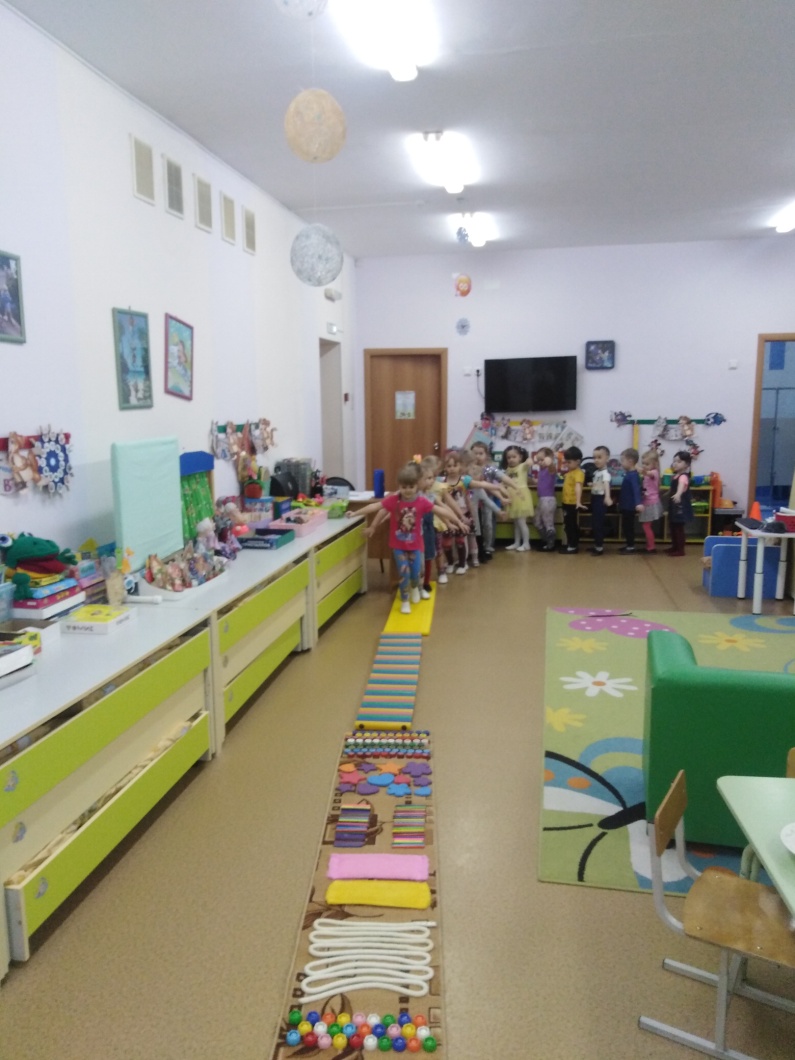 Занятия по физическому развитию в зале и на прогулке
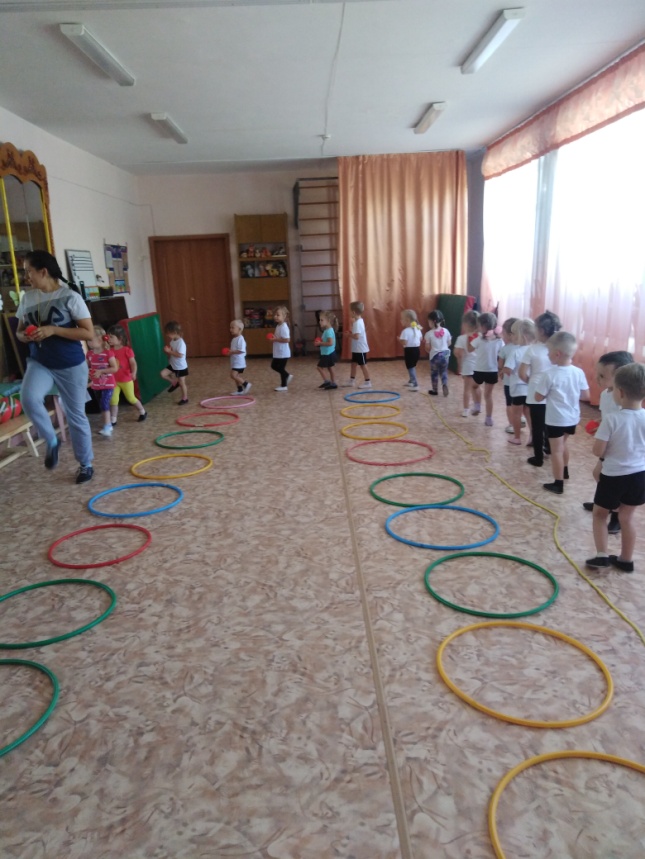 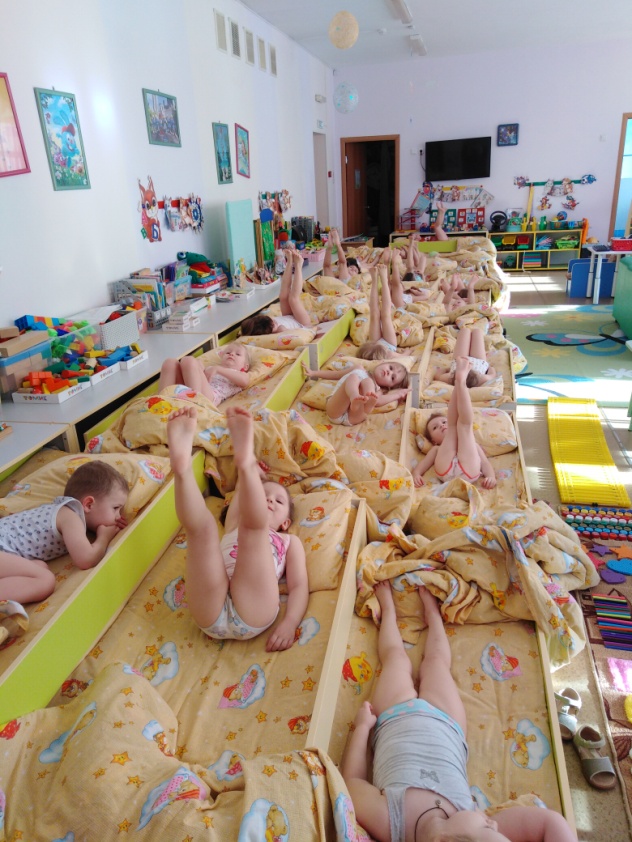 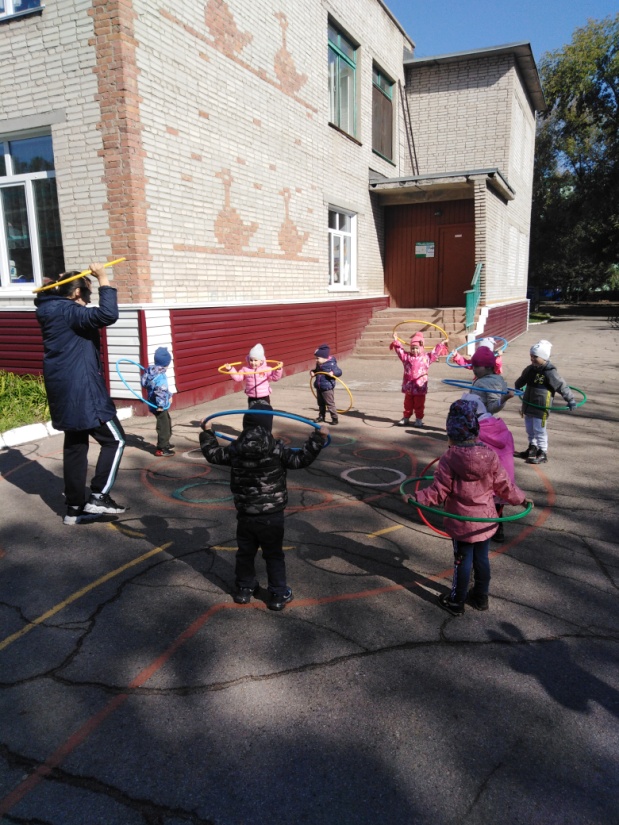 Результативность
Умеют называть органы чувств;
Знают некоторые полезные и вредные продукты;
Умеют выполнять разнообразные виды движений;
Ходят и бегают свободно;
Умеют строиться в колонну по одному, находить свое место;
Умеют прыгать на двух ногах, бросать, катать и ловить мяч;
Умеют ползать, лазать, играть в подвижные игры.
Познавательное развитие
Задачи: 
Формирование познавательных действий;
Развитие воображения и творческой активности;
Формирование первичных представлений о себе, других людях, объектах окружающего мира, о свойствах и отношениях объектов окружающего мира, о малой Родине и Отечестве, представлений о социокультурных ценностях нашего народа, об отечественных традициях и праздниках.
Цель: 
развитие интересов детей, любознательности и познавательной мотивации.
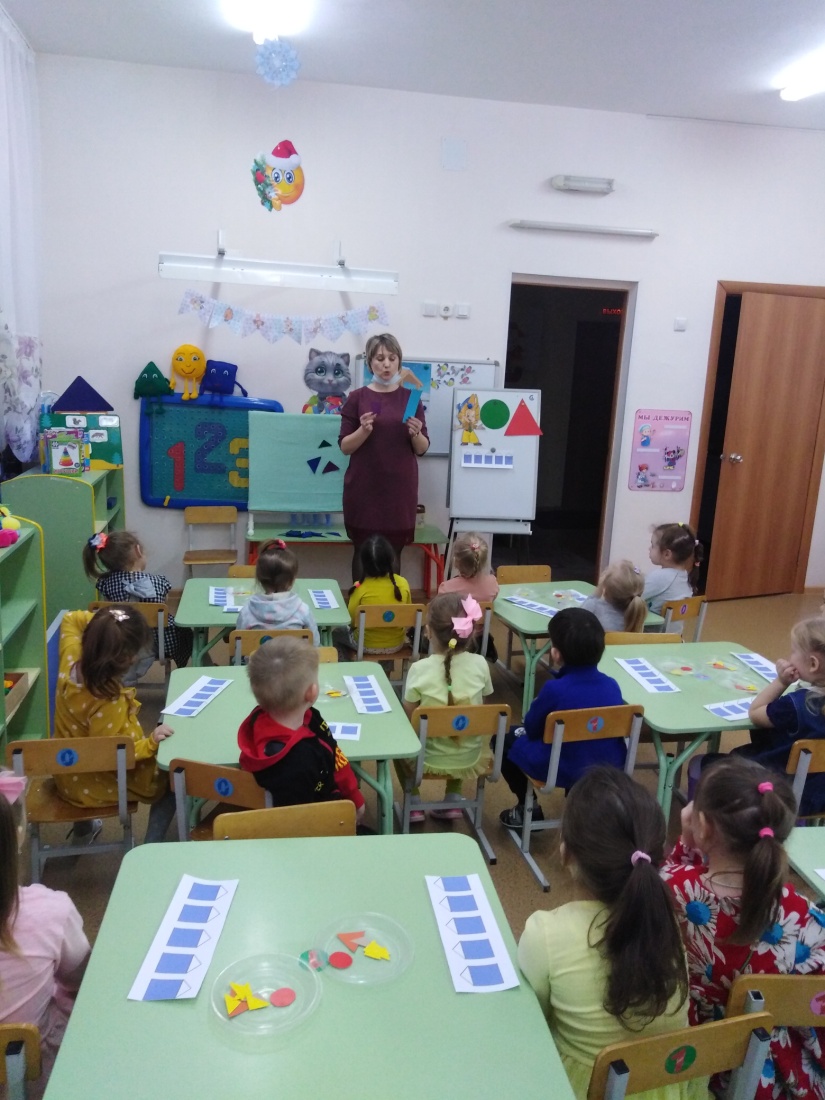 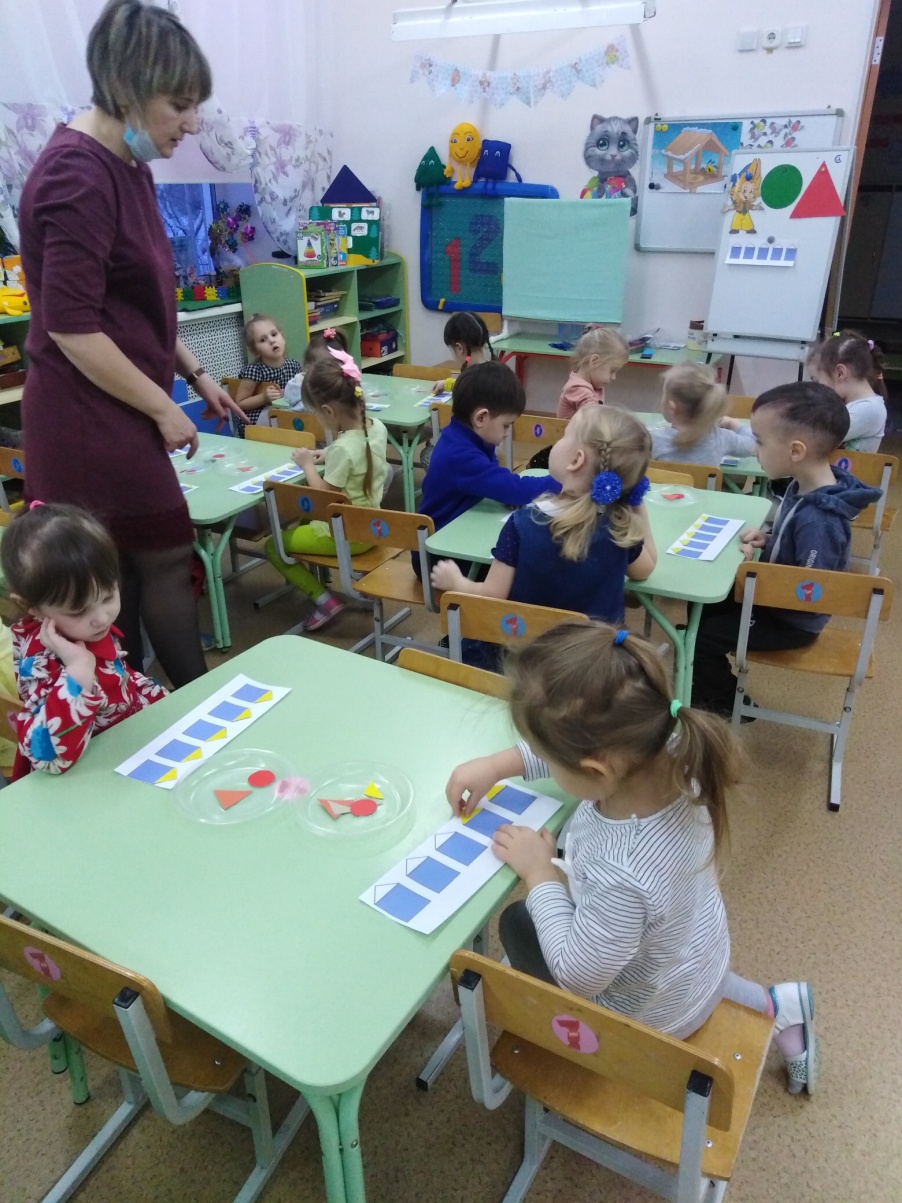 Результативность
Умеют составлять группы из однородных предметов и выделять из них отдельные предметы;
Различают понятия «много», «один», «ни одного»;
Умеют сравнивать предметы по длине, по ширине, по величине, по количеству;
Знают геометрические фигуры: квадрат, круг, треугольник;
Умеют ориентироваться в пространстве, во времени (день, ночь, утро, вечер);
Знакомы с ближайшим окружением.
Социально-коммуникативное развитие
Задачи: 
воспитывать элементарные навыки вежливого обращения;
Формировать элементарные представления о безопасности;
Развивать общение и нравственные качества ребенка;
Развивать навыки самообслуживания.
Цель:
 усвоение норм и ценностей, принятых в обществе.
Культурно-гигиенические навыки
В течение года сформировали у детей простейшие культурно-гигиенические навыки. Во время умывания дети самостоятельно моют руки: намыливают их мылом, смывают, вытирают их полотенцем. Все дети знают свое полотенце и аккуратно вешают его на место.
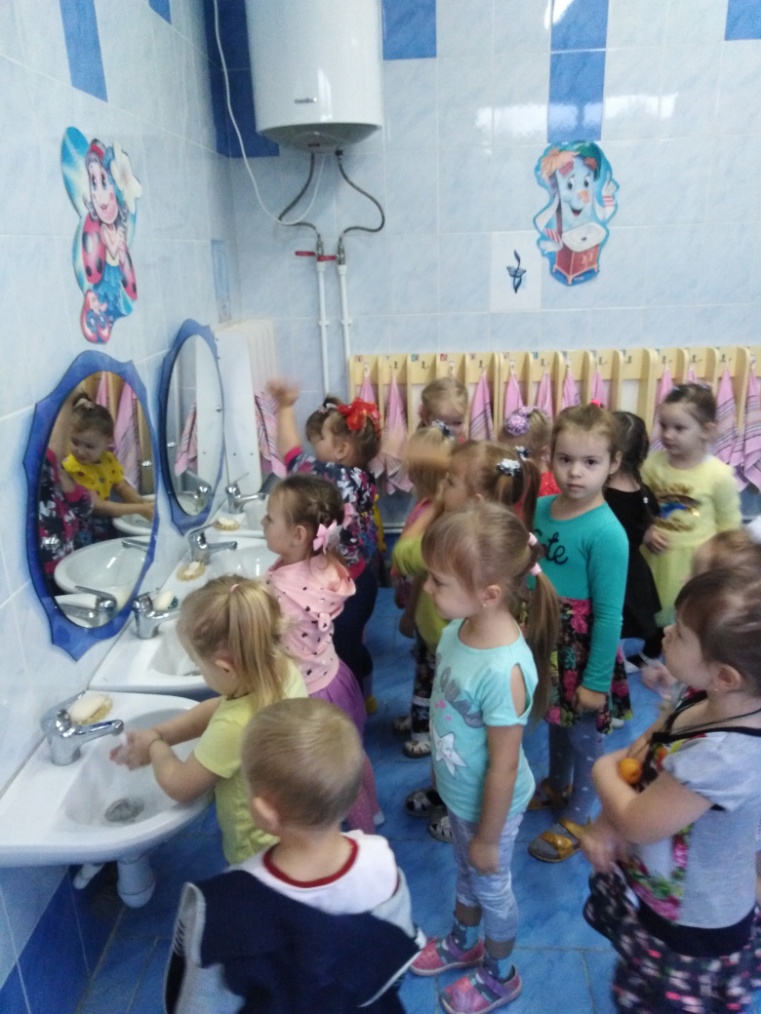 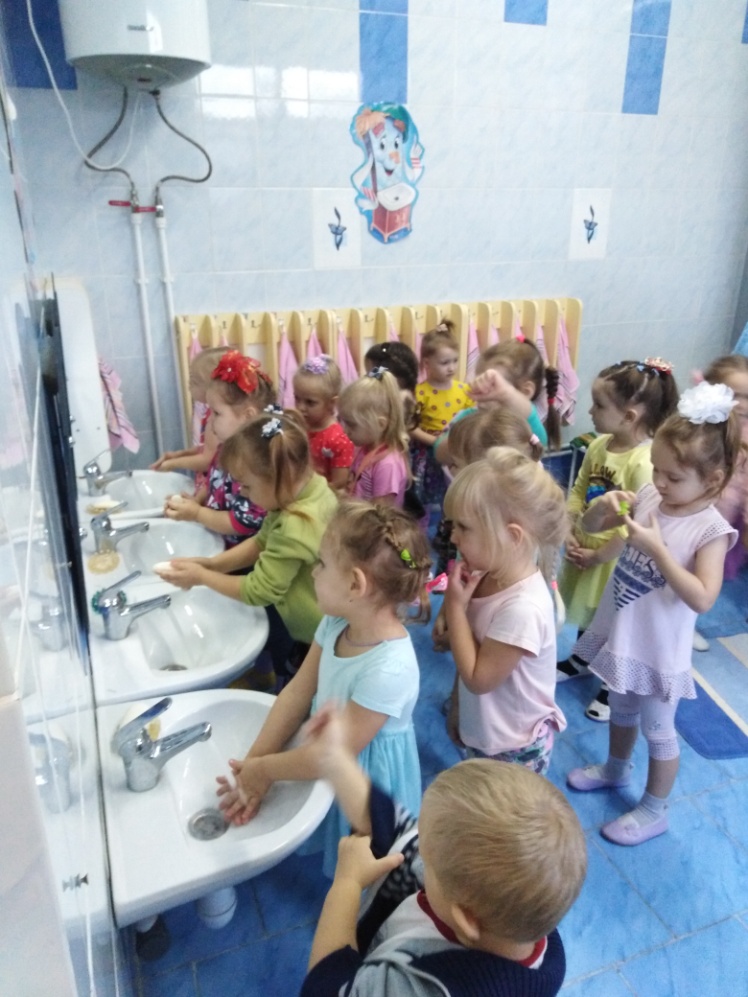 Навыки самообслуживания
При небольшой помощи взрослых дети умеют раздеваться (снимать колготки, обувь) и складывать аккуратно одежду на стул. Одевание дается нам чуть сложнее, но мы еще учимся.
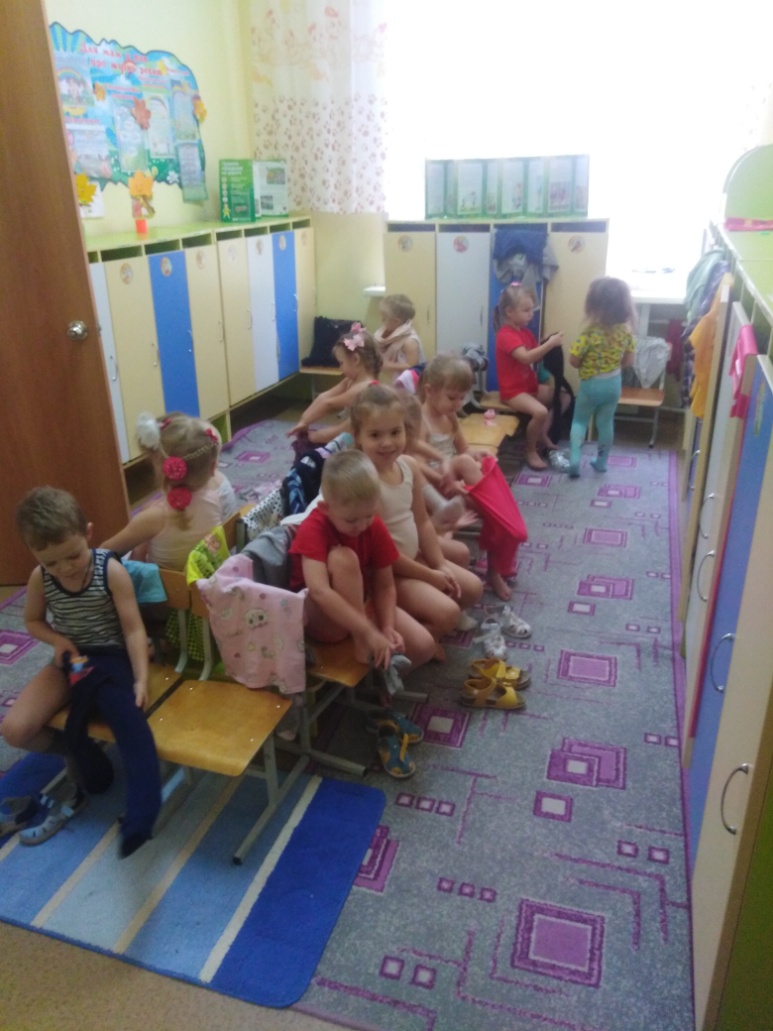 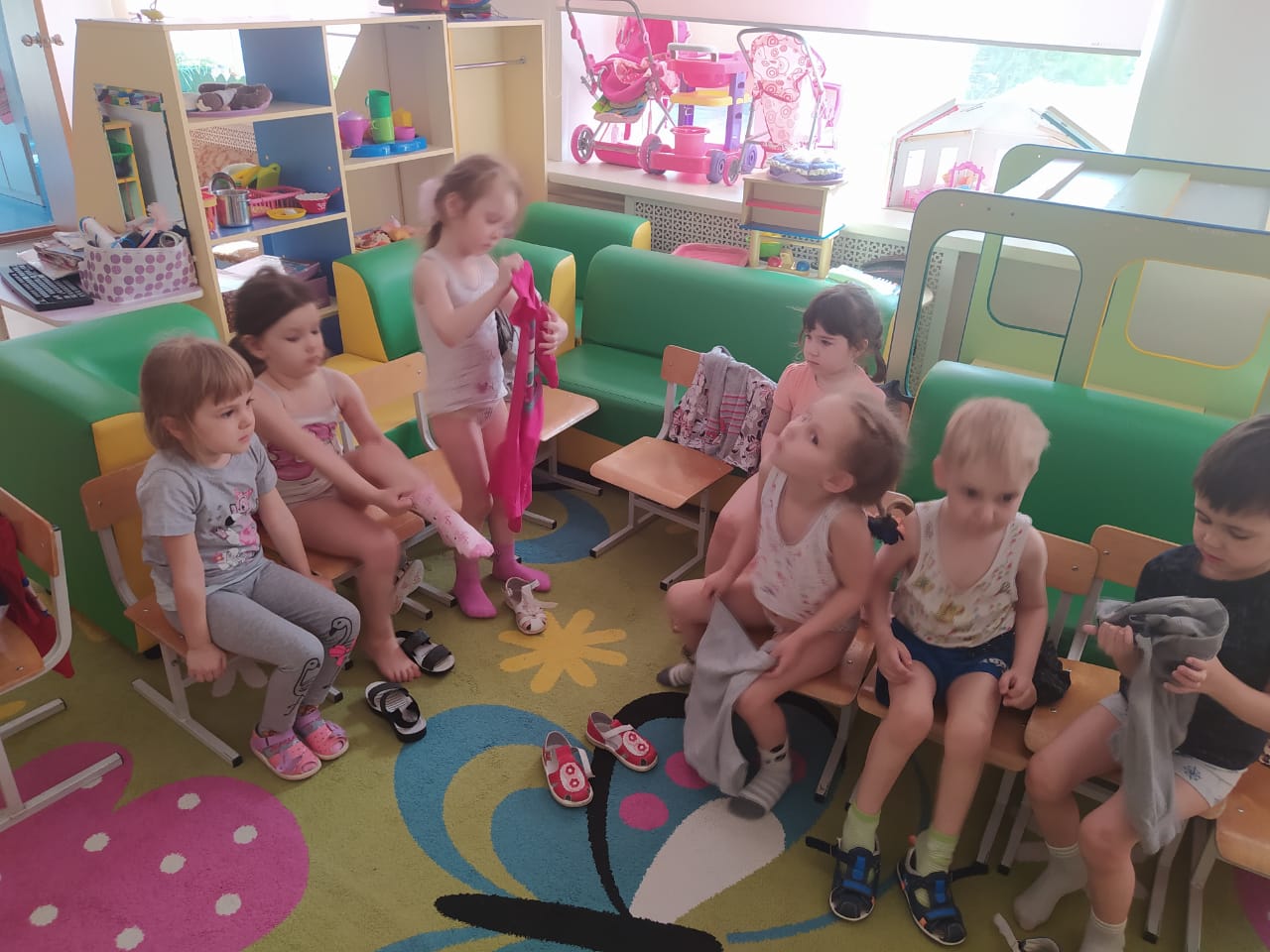 Не все умели кушать ложкой, но подросли с годок – немножко, Теперь смотрите-ка скорее, Кушать сами мы умеем! Во время приема пищи дети самостоятельно кушают, приучаем их кушать аккуратно, благодарить после еды. Дети хорошие помощники в сервировке стола: раздают хлеб и ложки. Выполняют просьбы.
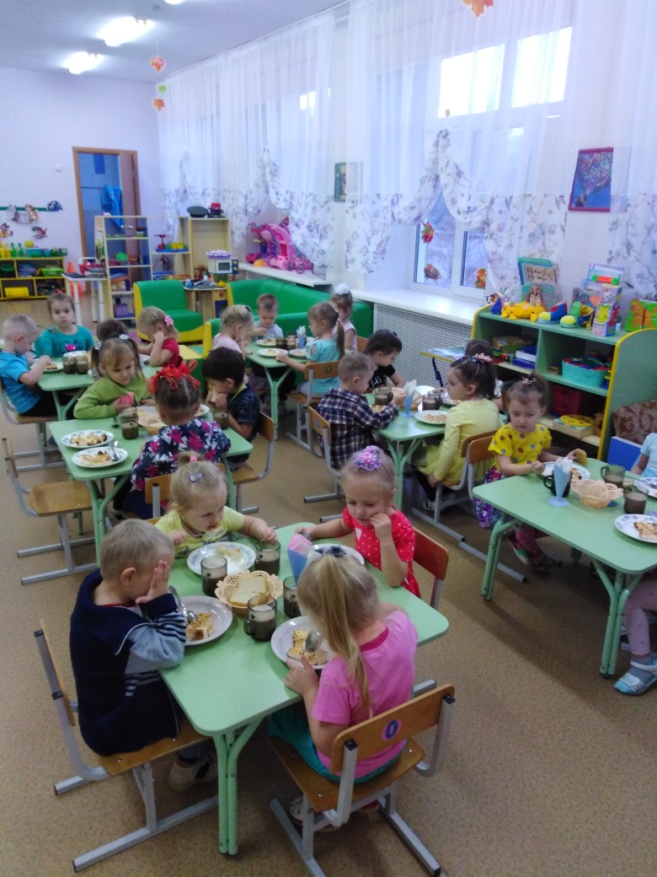 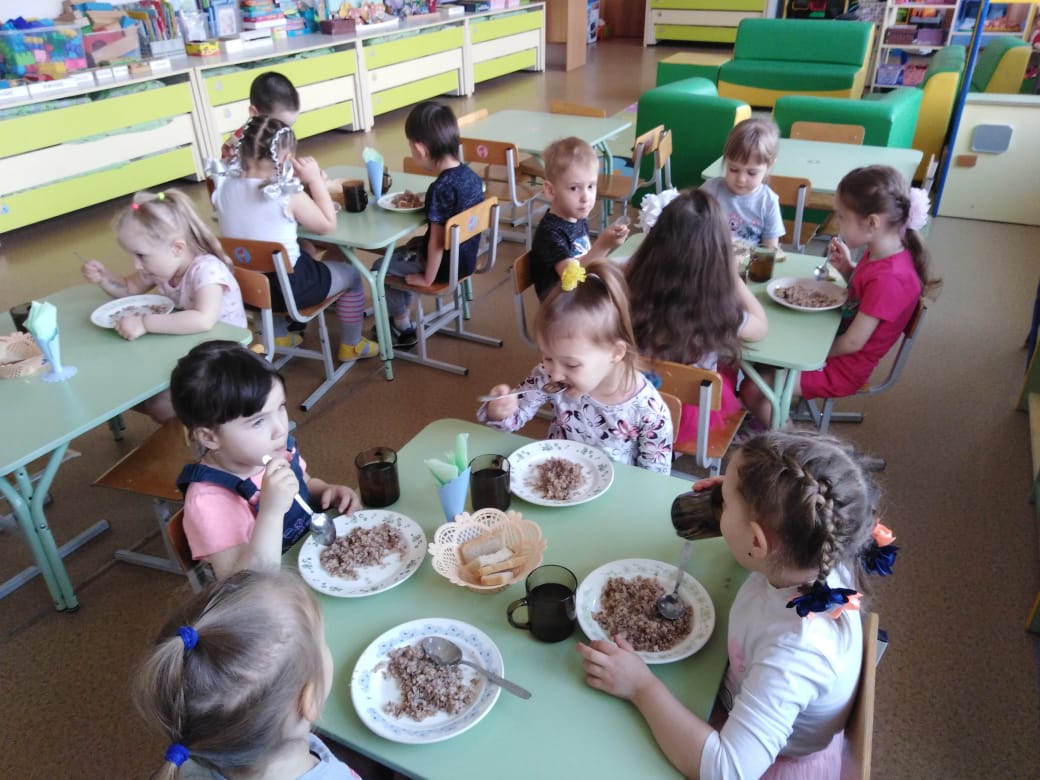 Игровая деятельность:
Дети с удовольствием играют в дидактические, развивающие в игры. Складывают пирамидку, собирают пазлы. Овладели навыками сюжетно-ролевой игры. Дети переносят знакомые действия в игру. Врач – лечит, шофер – водит машину, парикмахер – подстригает. И конечно же, очень любят игры на свежем воздухе.
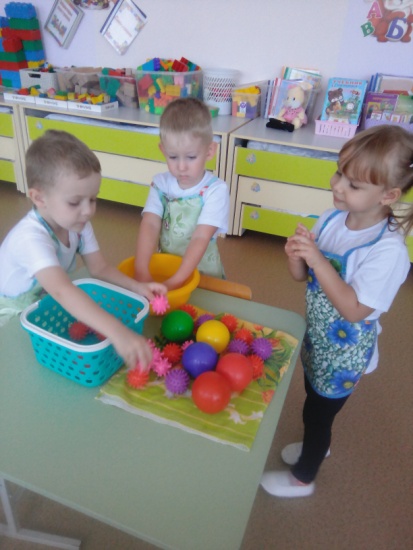 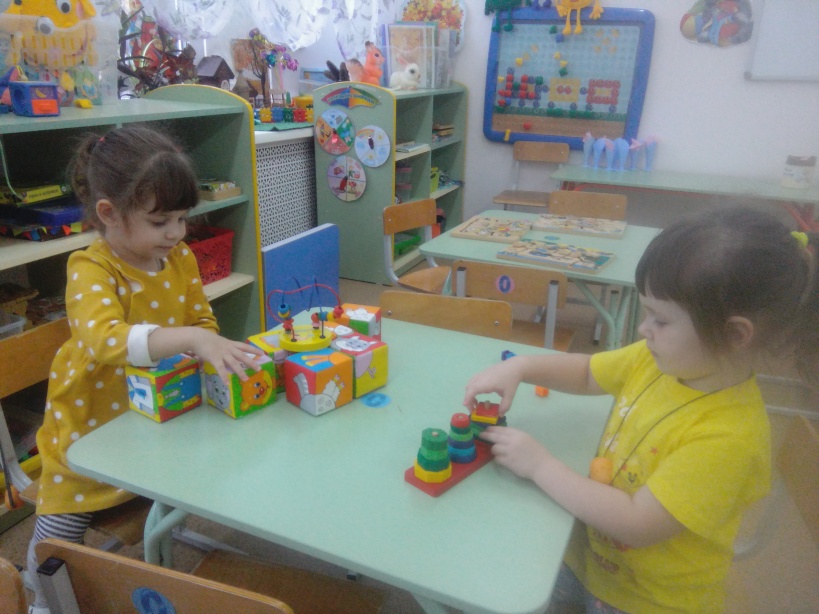 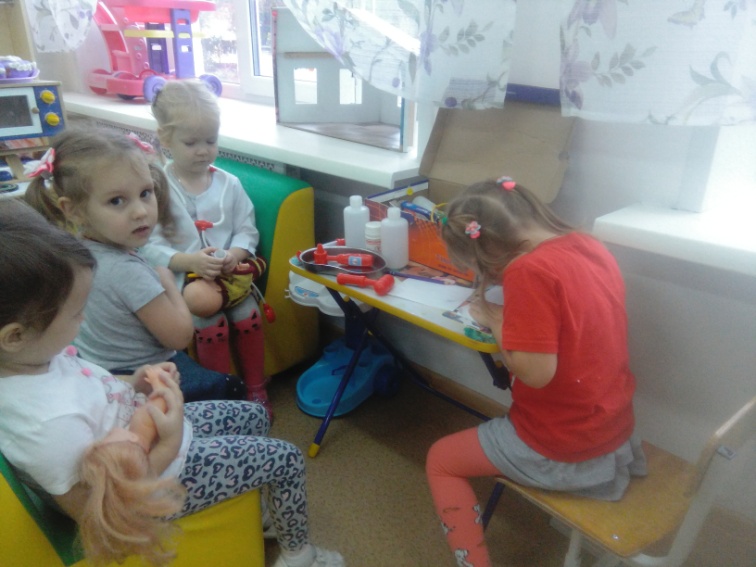 Результативность
Знают правила поведения в детском саду, дома, на улице;
Умеют здороваться, прощаться, благодарить;
Умеют пользоваться игрушками, книгами;
Знают оценку хороших и плохих поступков;
Знают и применяют элементарные навыки самообслуживания.
Речевое развитие
Цель:
 развитие связной грамматически-правильной диалогической и монологической речи.
Задачи:
 развивать звуковую и интонационную культуру речи, фонематический слух;
Развивать речевое творчество;
Формировать словарь;
Знакомить с книжной культурой, детской литературой.
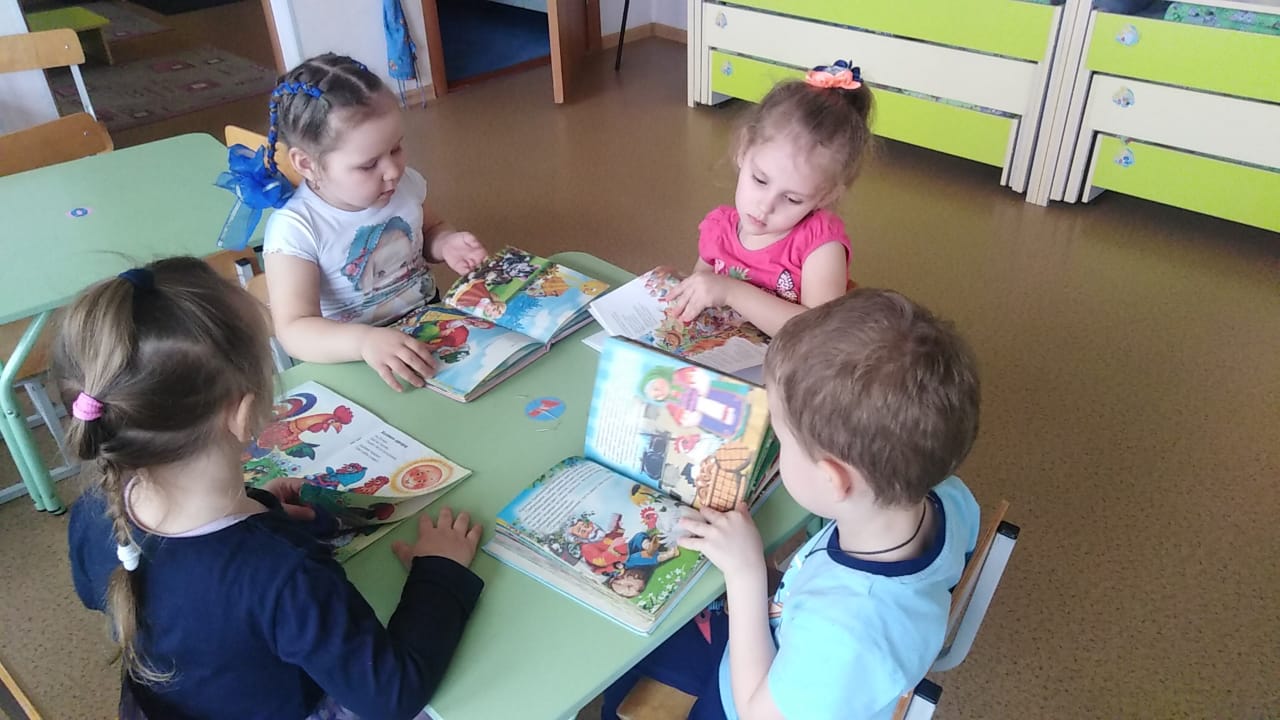 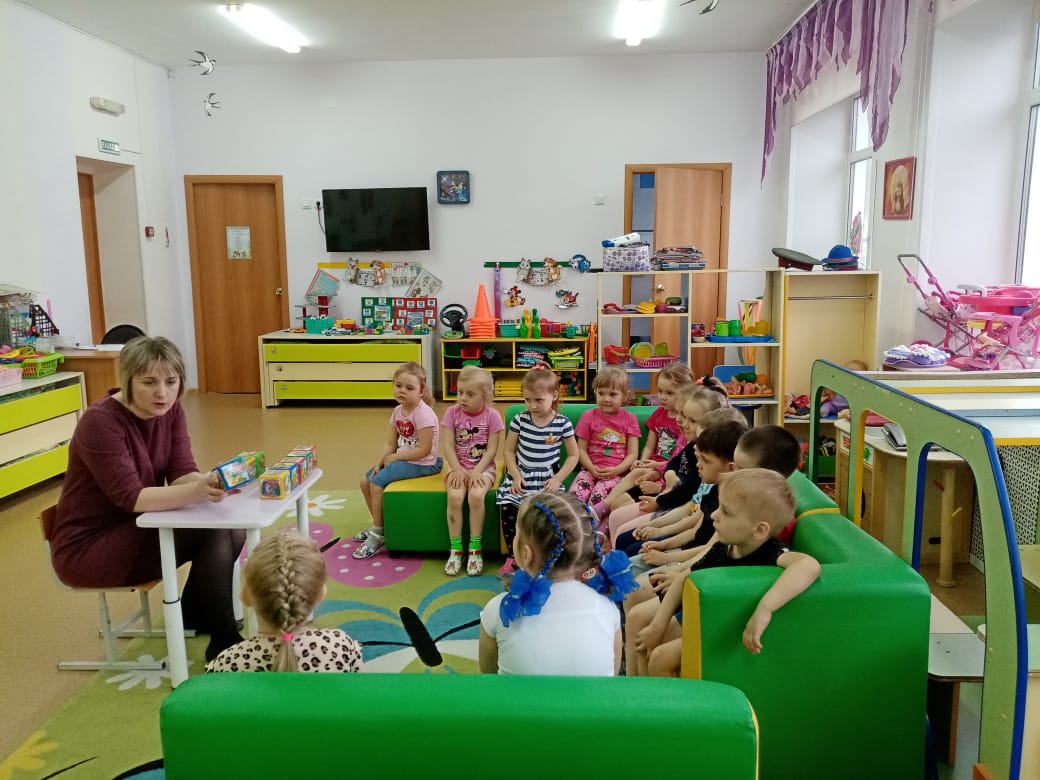 Результативность
Умеют воспринимать зрительные образы, описывать увиденное, составлять простые предложения, группировать предметы;
Знают наименование действий живых существ;
Умеют повторять несложные потешки, стишки, понимают обращенную к ним речь;
Умеют отвечать на вопросы, поддерживать беседу.
Художественно-эстетическое развитие
Цель:
Развитие предпосылок ценностно-смыслового восприятия и понимания произведений искусства, мира природы; становление эстетического отношения к окружающему миру; восприятие музыки, художественной литературы и фольклора.
Задачи:
 Развивать эстетические чувства детей, художественное восприятие;
 Содействовать возникновению положительно-эмоционального отклика на литературные и музыкальные произведения, красоту окружающего мира, произведения народного и профессионального искусства;
 Знакомить с элементарными средствами выразительности в разных видах искусства.
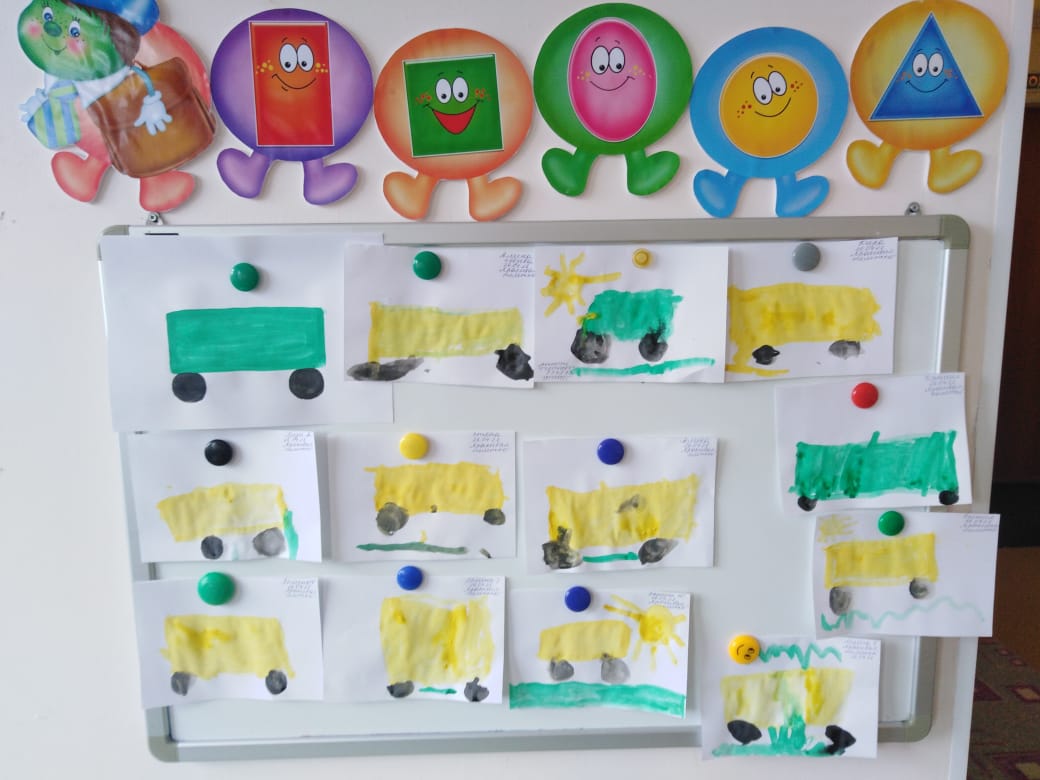 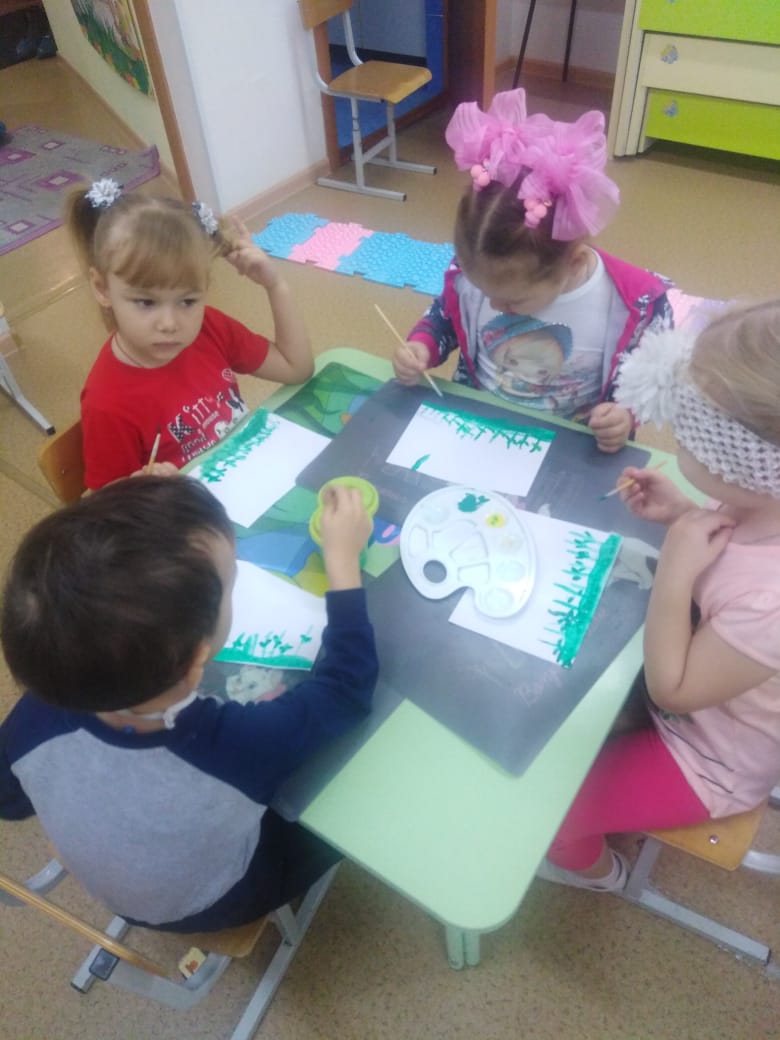 На музыкальном  занятии
дети активно включаются в совместную деятельность, поют, знают очень много песен, воспроизводят танцевальные движения (хлопают, притоптывают, воспроизводят действия животных, например, зайчика). Дети эмоционально реагируют на знакомые детские песни.
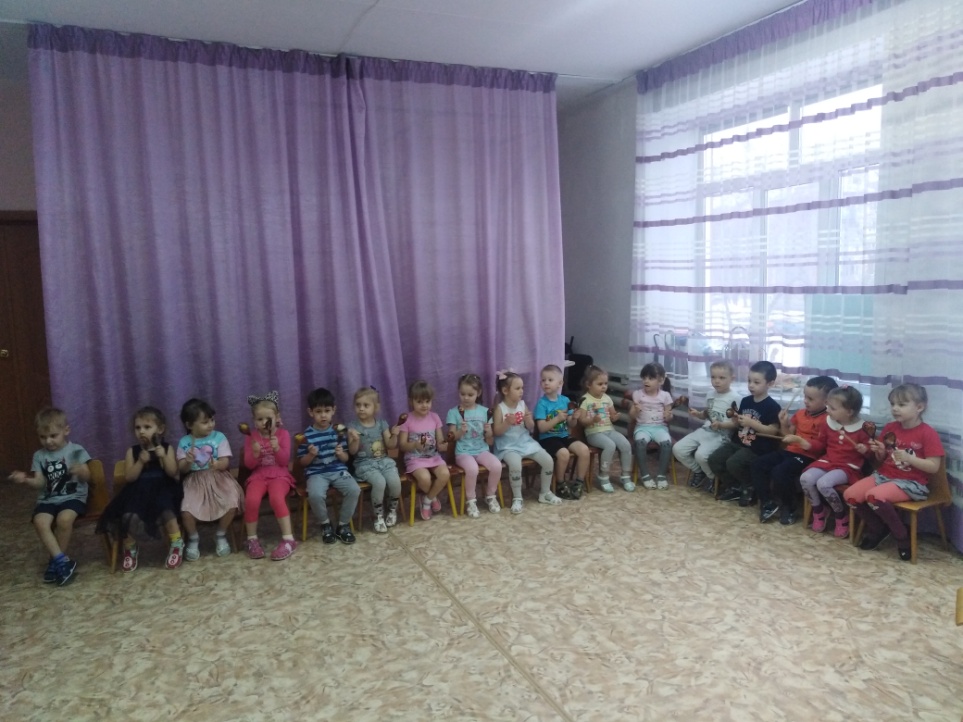 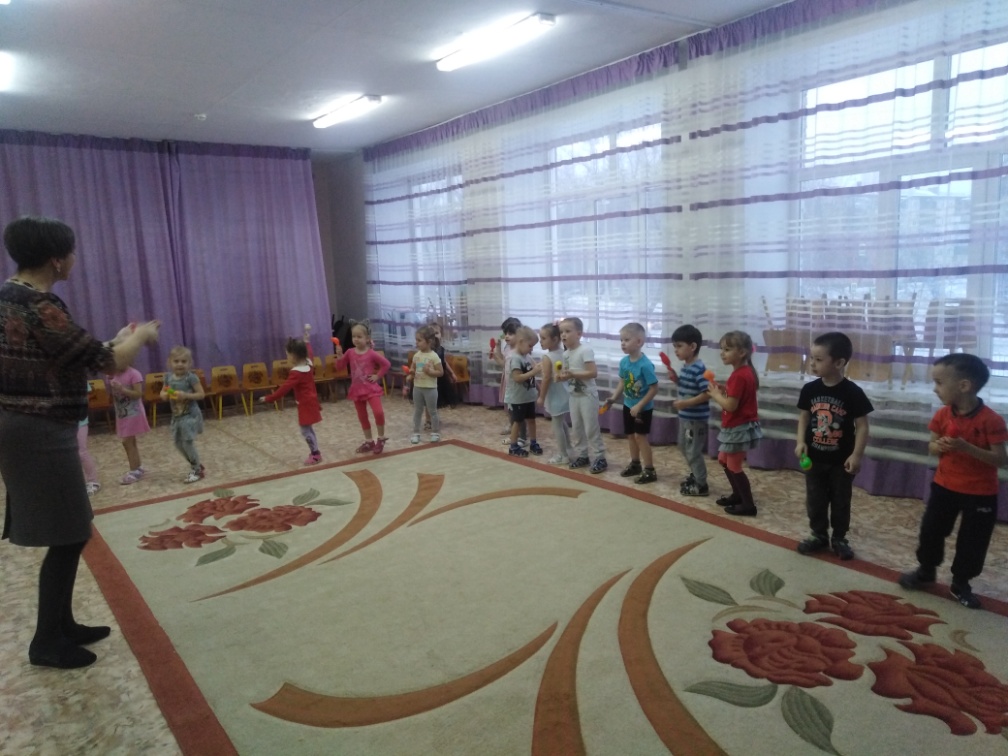 В конструктивной деятельности:
В процессе игр с настольным и напольным строительным материалом дети познакомились с деталями (кубик, кирпичик, пластина, умеют сооружать элементарные постройки по образцу (предметы мебели, домики, башенки, дорожки). И с удовольствием обыгрывают их.
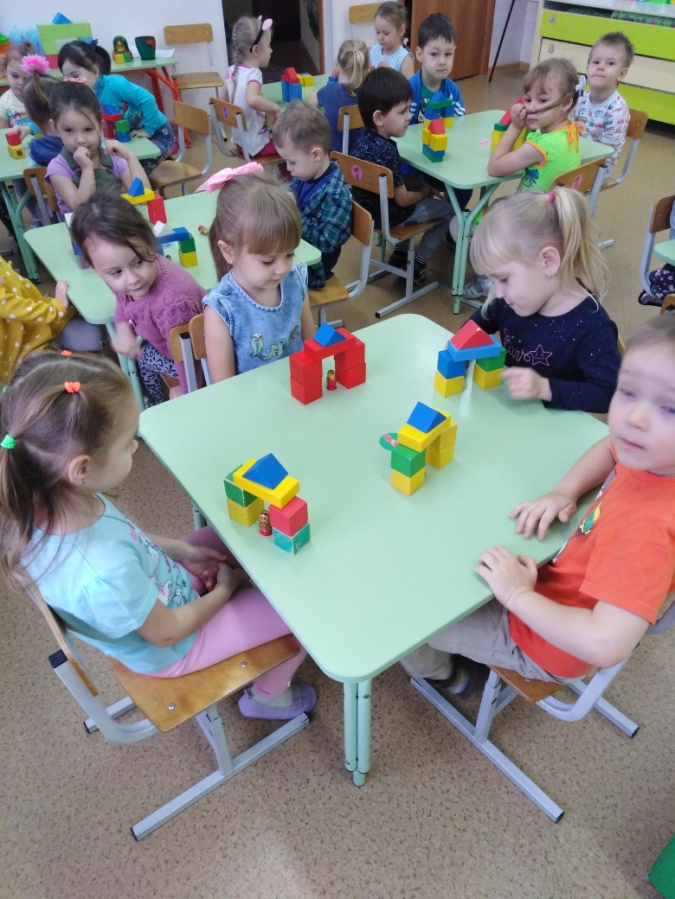 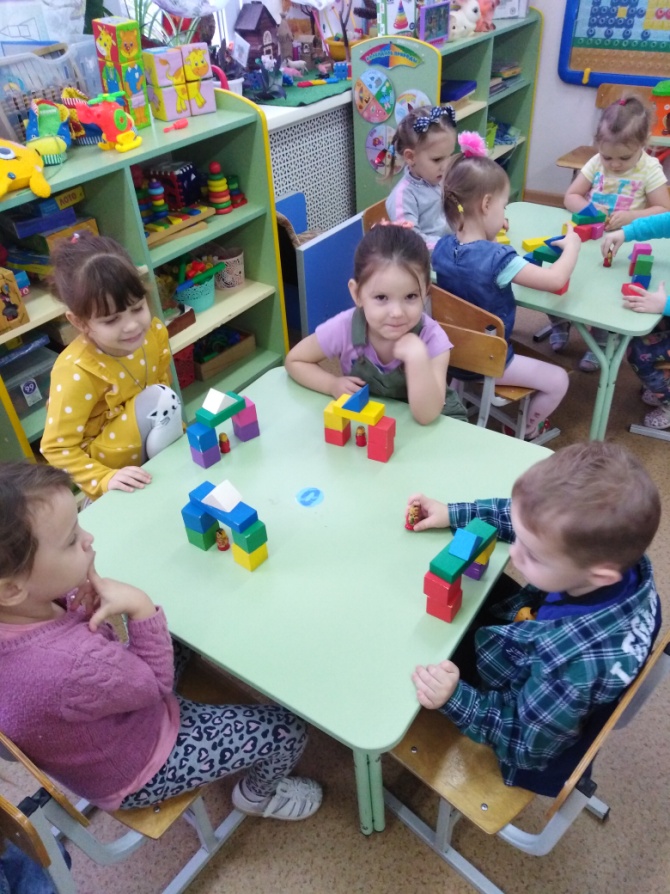 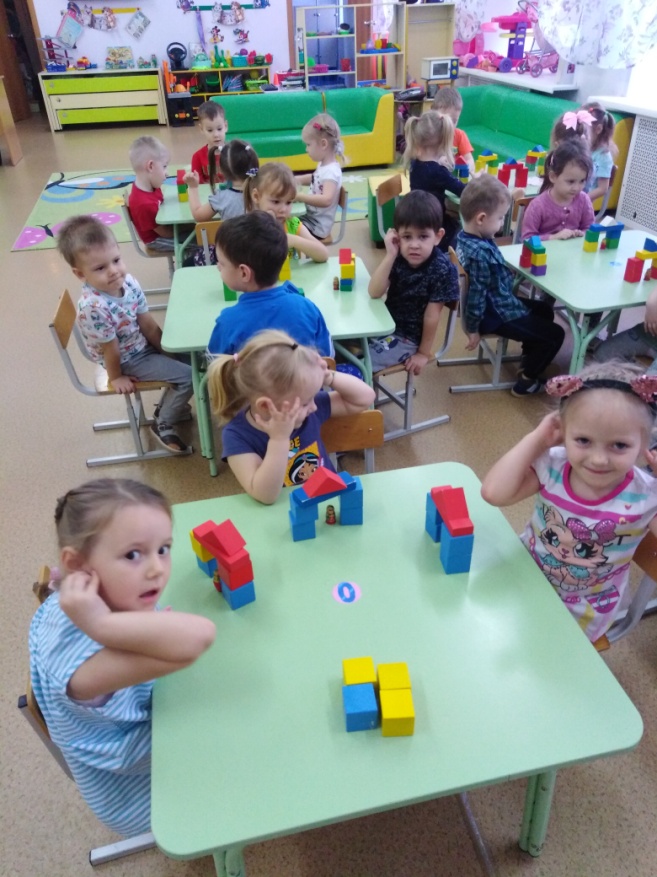 Результативность
Умеют правильно держать карандаш и рисовать прямые линии в разных направлениях;
Умеют пользоваться красками;
Знают основные цвета;
Умеют располагать изображение по всему листу;
Умеют обращаться с пластилином: катают шарики, колбаски, сплющивают, сминают ладонями. Умеют лепит несложные предметы, состоящие из нескольких частей;
Умеют выкладывать детали разной формы на листе бумаги и приклеивать их.
Хотим Вам выразить благодарность за помощь и сотрудничество в течение года. Очень рады, что Вы посмотрели наше итоговое собрание и надеюсь порадовались за детей, увидели результаты и их маленькие достижения. Всего вам доброго!